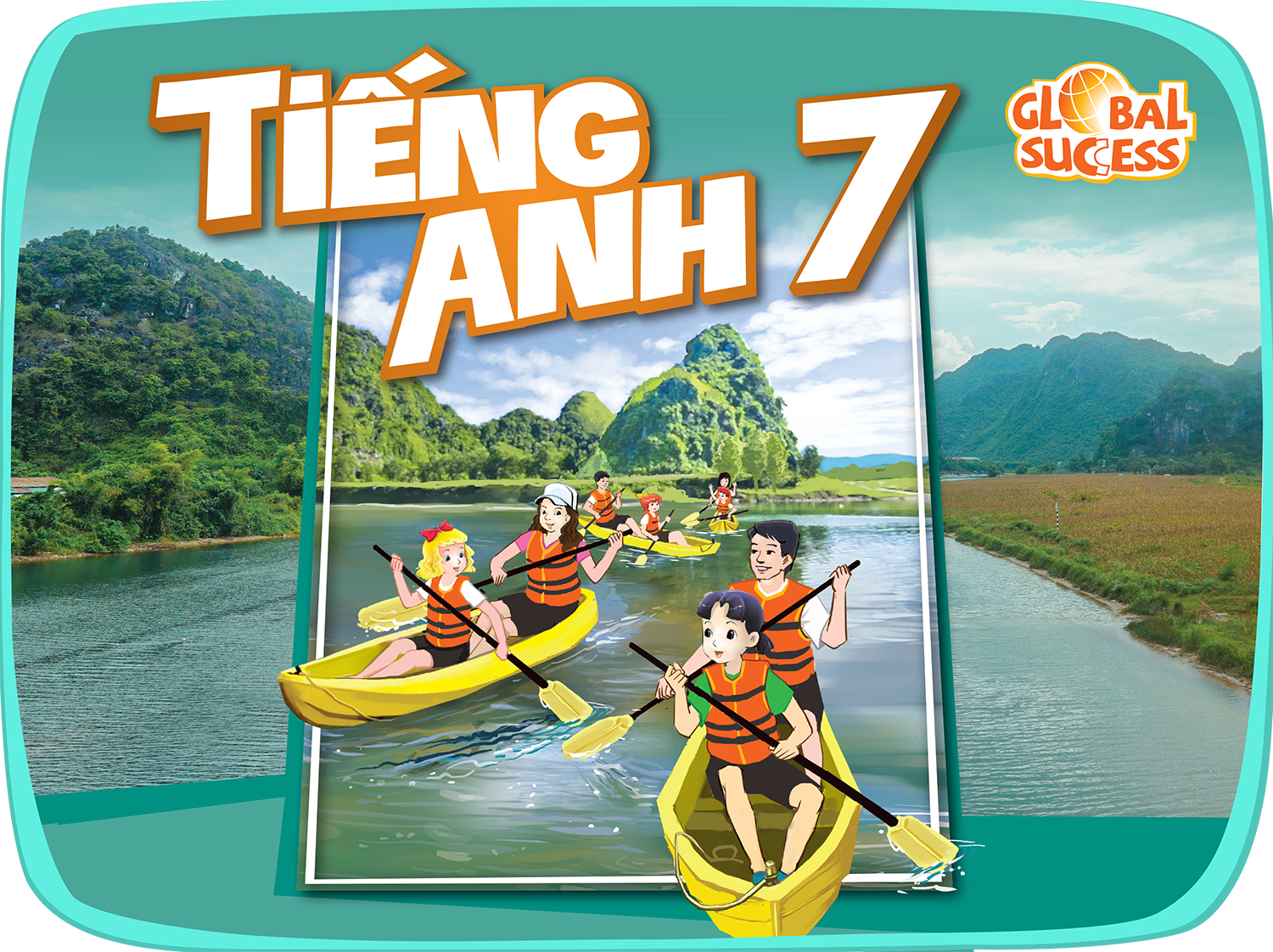 Monday, October 10th, 2022
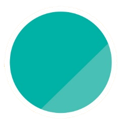 3
Unit
COMMUNITY SERVICE
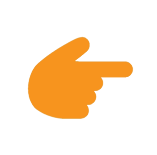 LESSON 2: A CLOSER LOOK 1 p.30
Unit
HOBBIES
WARM-UP
Match the verbs with the suitable nouns.
WARM-UP
Match the verbs with the suitable nouns.
recycle
books
bottles
cans
help
small children
homeless children
old people
plant
trees
vegetables
1. VOCABULARY
exchange (v)
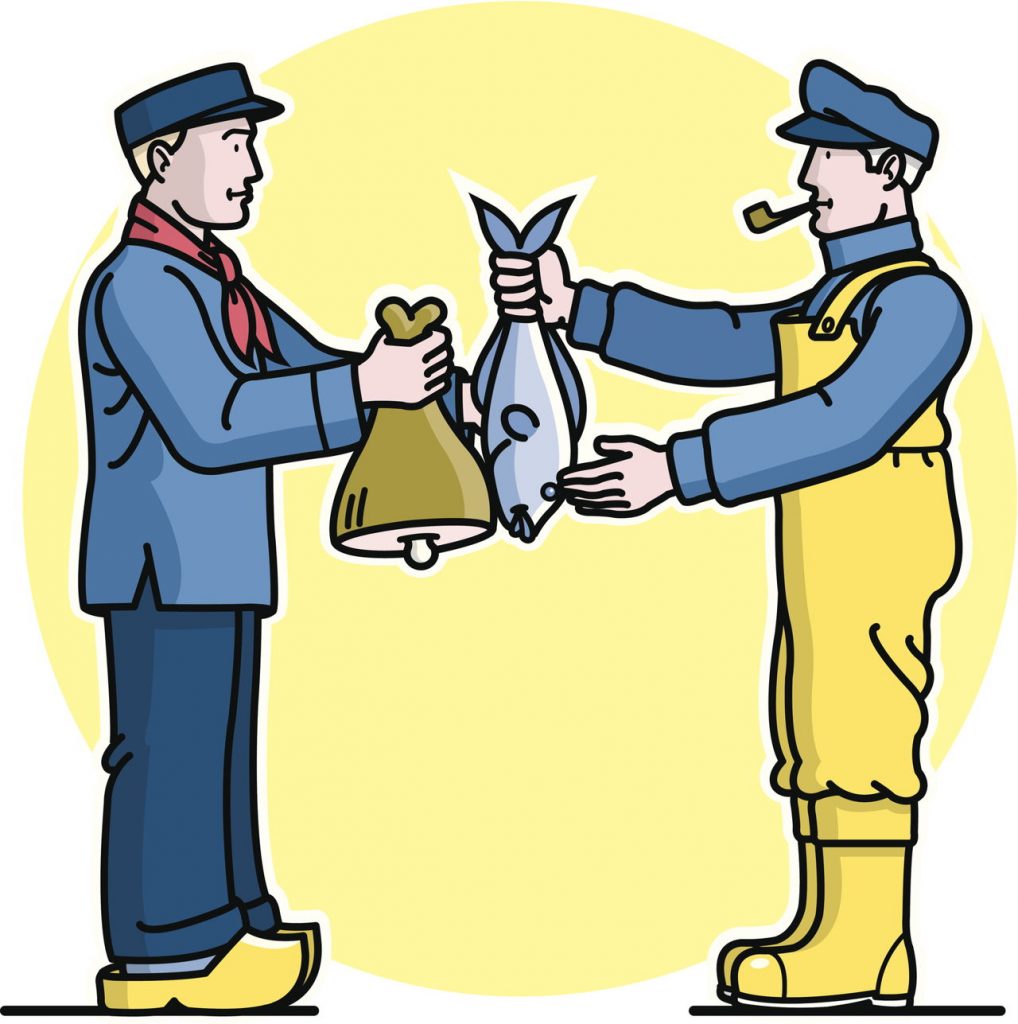 /ɪksˈʧeɪnʤ/
trao đổi
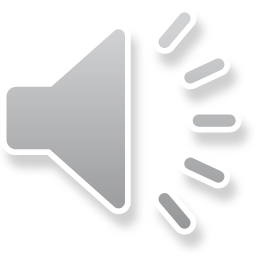 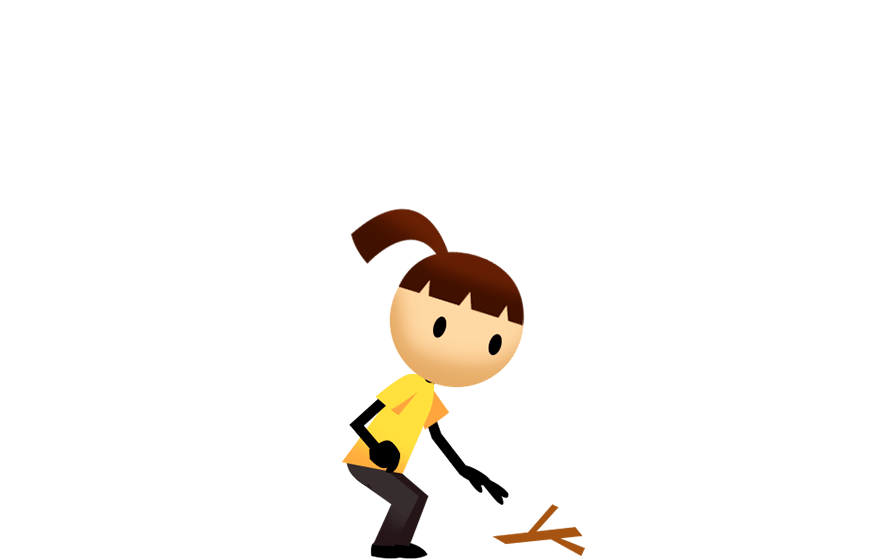 VOCABULARY
pick up (phr. v.)
/pɪk ʌp/
nhặt lên
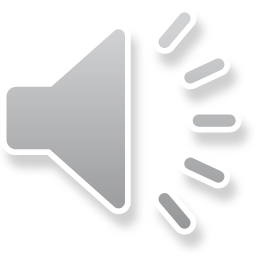 VOCABULARY
tutor (v)
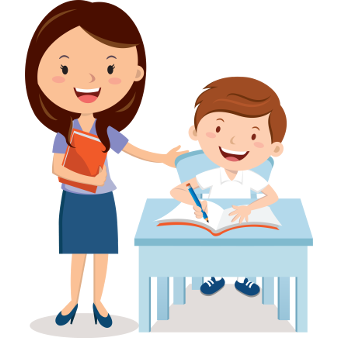 /ˈtjuːtə/
dạy kèm
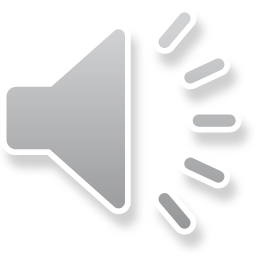 VOCABULARY
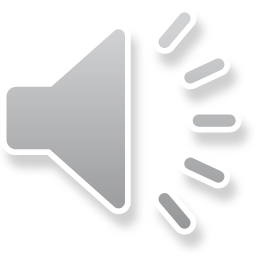 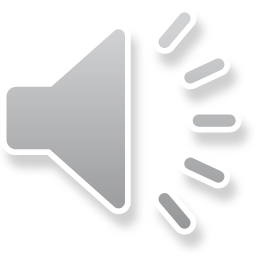 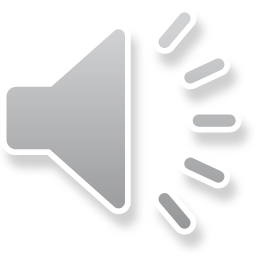 VOCABULARY
1
Match a verb in a with a word or phrase in B.
1. e
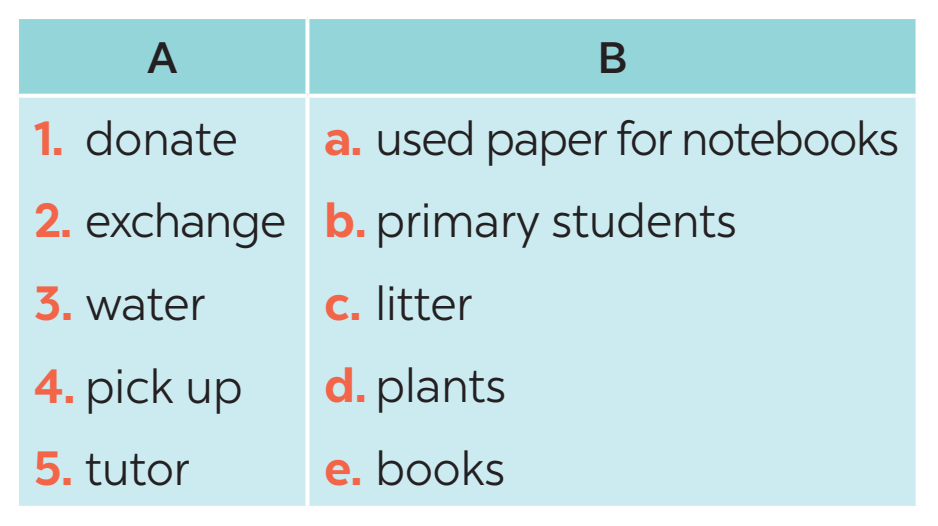 2. a
3. d
4. c
5. b
[Speaker Notes: Wordwall game: https://wordwall.net/resource/27241481]
VOCABULARY
2
Complete each of the sentences with a suitable word or phrase from the box.
tutor	    litter	     water        donate	   used paper for notebooks
1. We pick up ____________ at the local park every Sunday.2. Children in our village exchange ____________________________ every school year.3. Tom and his friends ____________ the plants in their neighborhood every weekend.4. We ____________ old textbooks to children in rural areas.5. Minh and his friends often ____________ small children in their village.
litter
used paper for notebooks
water
donate
tutor
VOCABULARY
3
Use the phrases from the box to write full sentences under the correct pictures.
0. watering vegetables in the school garden
1. giving gifts to old people
2. exchanging used paper for notebooks
3. planting trees in the park
4. reading books to the elderly
5. donating clothes to poor children
1.
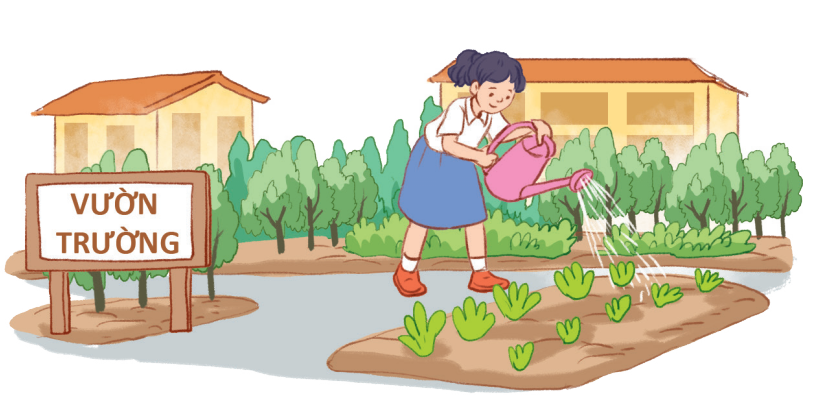 2.
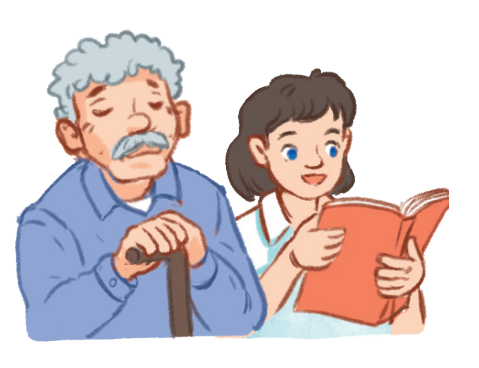 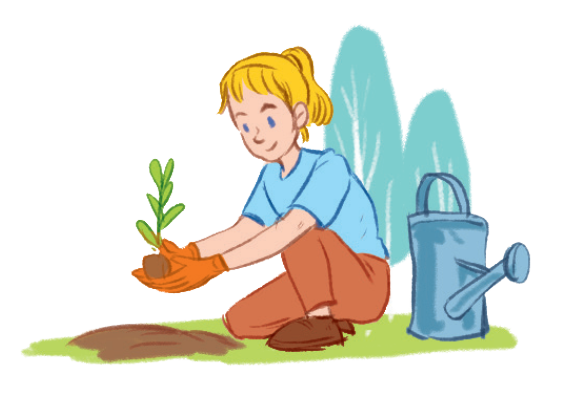 4.
3.
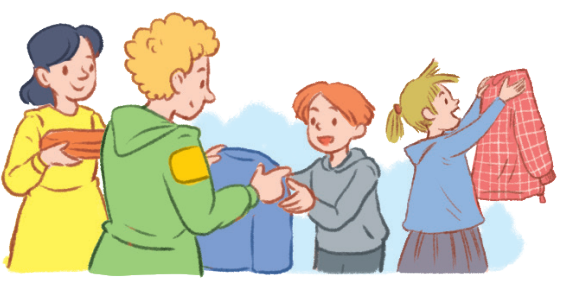 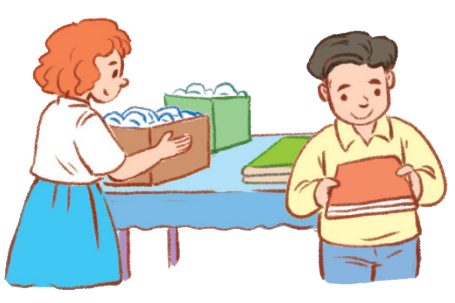 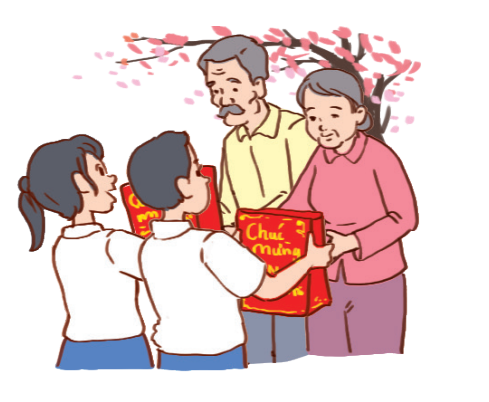 5.
1. She’s reading books to the elderly.
2. They’re giving gifts to old people.
Example: 
0. Lan is watering vegetables in the school garden.
3. They are exchanging used paper 
for notebooks.
4. They’re donating clothes to poor children.
5. She’s planting trees in the park.
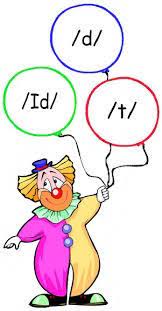 PRONUNCIATION
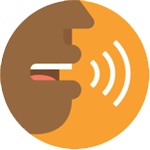 PRONUNCIATION
4
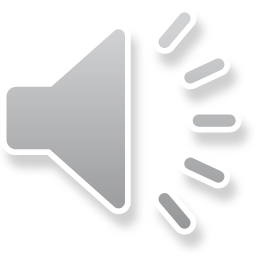 Listen and repeat. Pay attention to the sounds /t/, /d/, and /ɪd/.
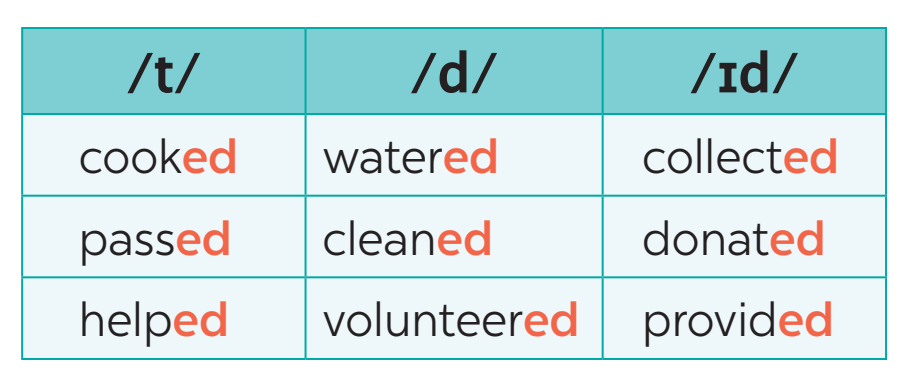 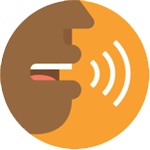 PRODUCIATION
Listen to the sentences and pay attention to the underlined parts. Tick the appropriate sounds. Practice the sentences.
5
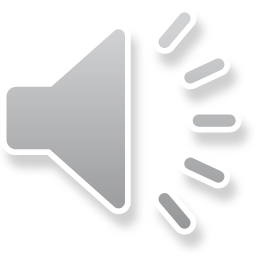 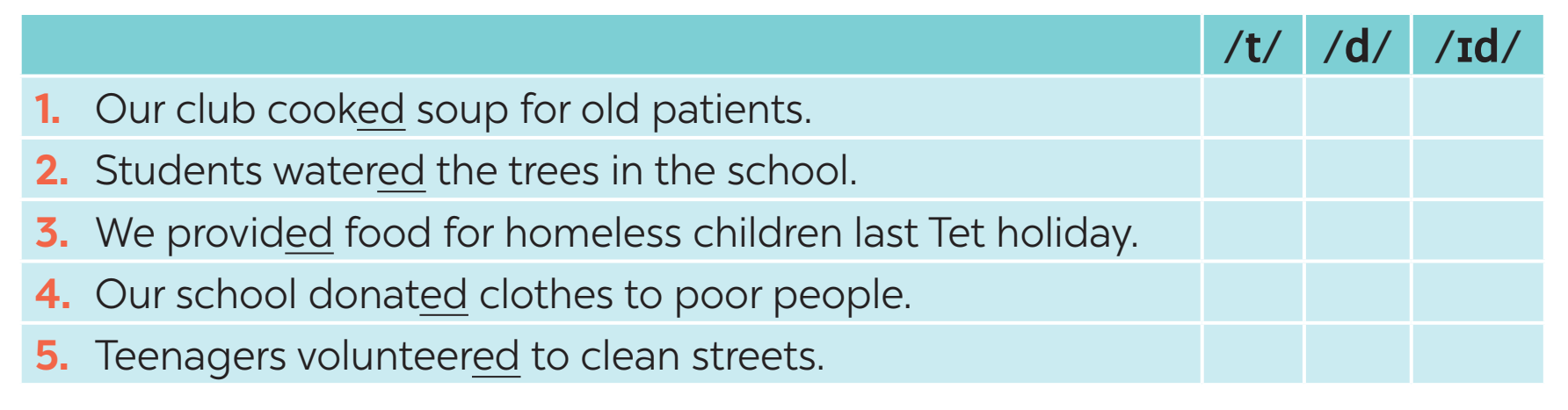 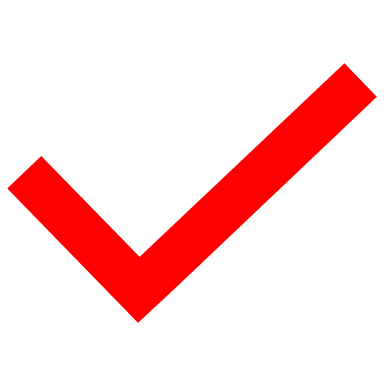 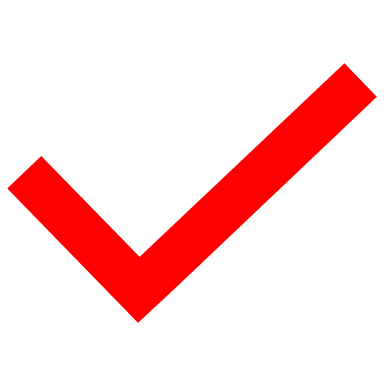 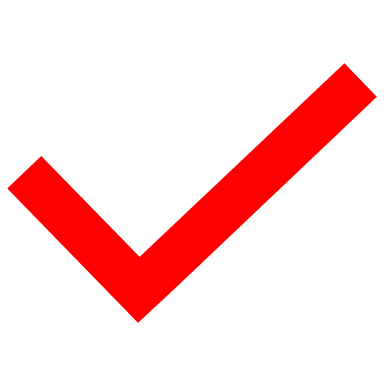 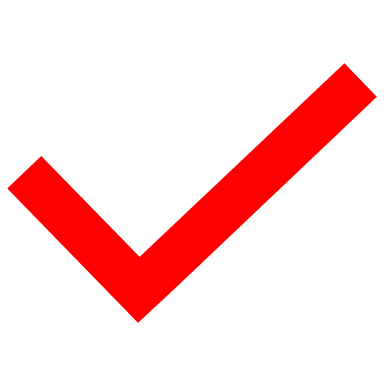 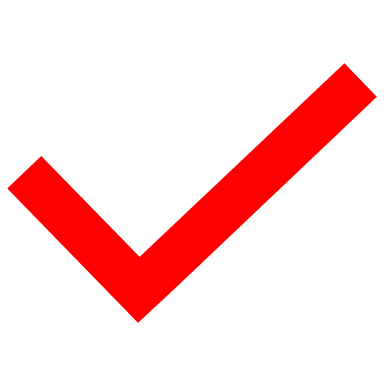 PRODUCIATION
Game: Broken telephone
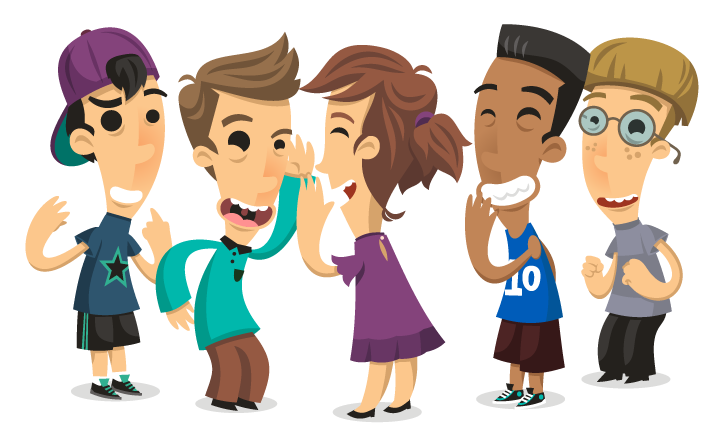 CONSOLIDATION
1
WRAP-UP
CONSOLIDATION
2
HOME ASSIGNMENTS
- What can you do to make your neighborhood to be a greener place? Write at least 3 activities.
-Make sentences using the vocabulary
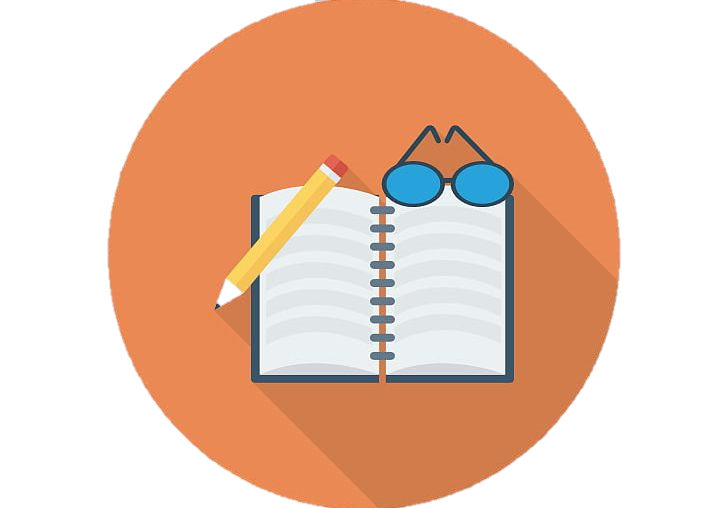